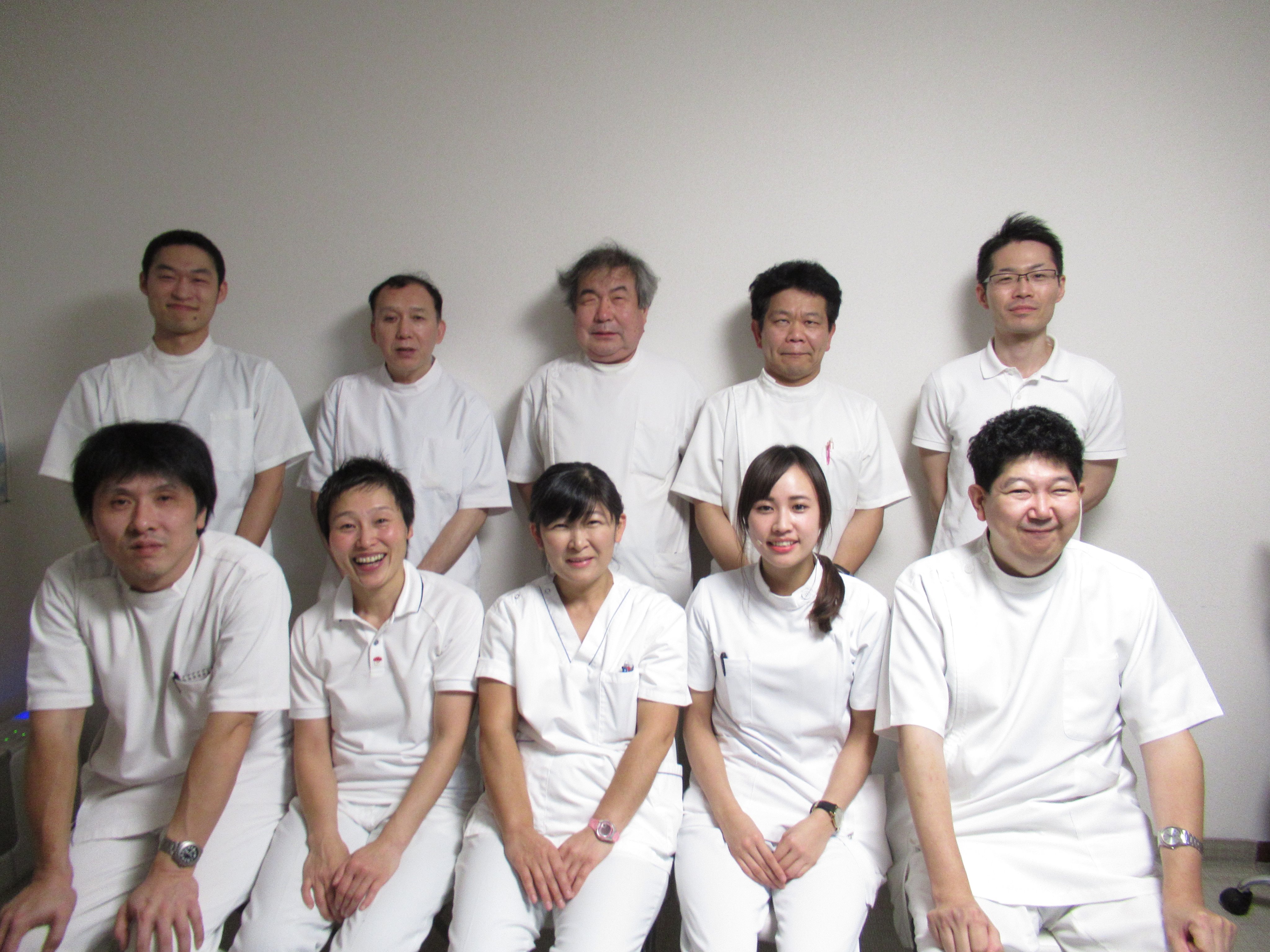 あけましておめでとうございます！
今年もよろしくお願いいたします。
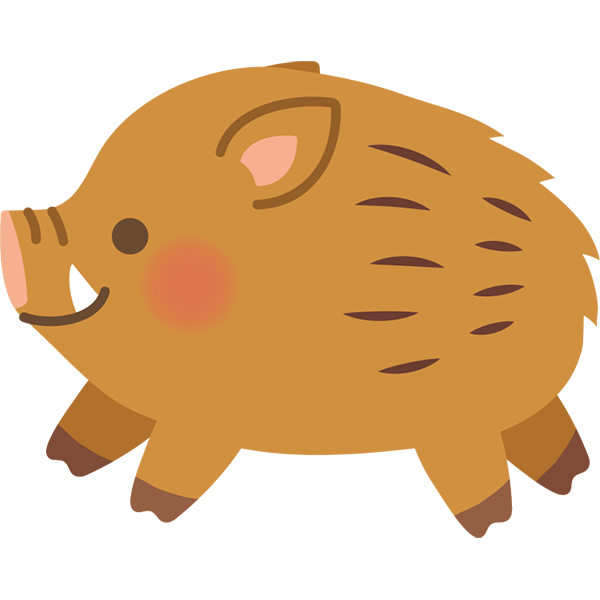 今年もご利用者様の笑顔のために
スタッフ一同頑張ります！